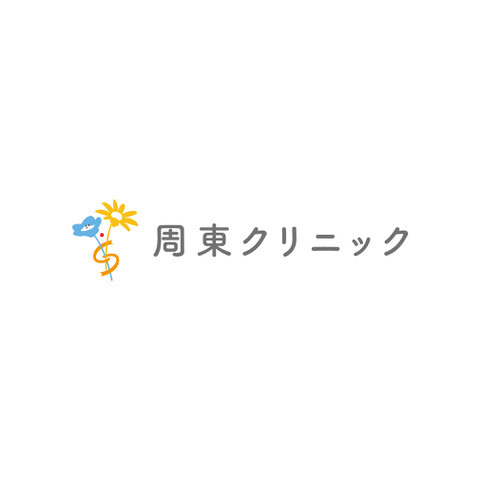 こんなお悩みはありませんか？
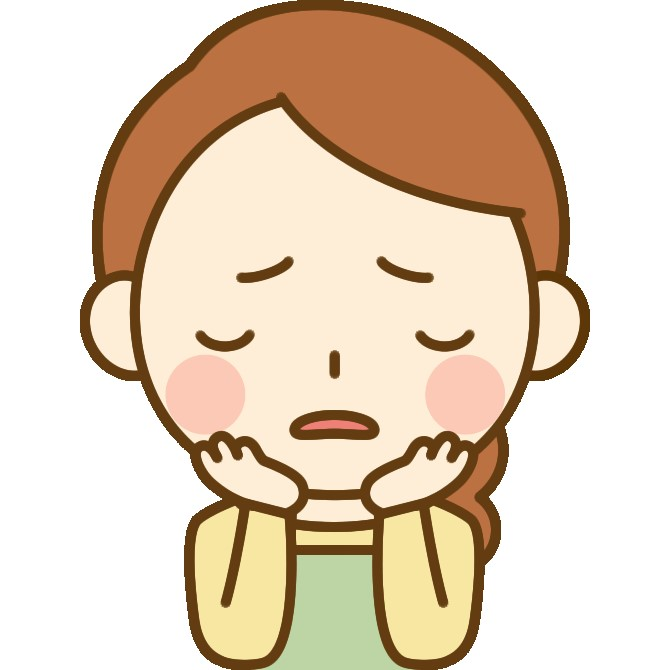 ✔  尿漏れ、頻尿　✔  骨盤臓器脱
✔  産後の尿もれ　✔  姿勢に自信がない
骨盤底筋体操
体験教室
7月23日(水)
13:00～13:30
テーマ：内臓反射を使って腰痛予防！
〜骨盤周辺をコンディショニング〜
場所：周東クリニック待合
骨盤底筋体操に興味のある方
年齢は問いません
対象者
講師：プロトレーナー　　
（パーソナルトレーニング　アルティメイトアクシスより招聘）
費用：無料　　　　※動きやすい服装でお越しください
申し込み：当院受付またはお電話027-280-5550 
先着15名までとさせていただきます